CERKEV NA SLOVENSKEM
in vprašanja v zvezi z njo za Družinsko katehezo v Domžalah
December 2015
Na ozemlju Slovenije imamo     6 škofij.  Jih znaš našteti?
Na ozemlju Slovenije imamo      6 škofij.  Jih znaš našteti?
Nadškofija Ljubljana
Nadškofija Maribor
Škofija Celje
Škofija Novo mesto
Škofija Murska Sobota
Škofija Koper
Katoliška Cerkev v Sloveniji je upravno razdeljena na dve cerkveni pokrajini - metropoliji: mariborsko in ljubljansko. Vsaka ima po tri škofije. Katere?
Katoliška Cerkev v Sloveniji je upravno razdeljena na dve cerkveni pokrajini - metropoliji: mariborsko in ljubljansko. Vsaka ima po tri škofije. Katere?
Nadškofija Ljubljana
Škofija Koper
Škofija Novo mesto

Nadškofija Maribor
Škofija Murska Sobota
Škofija Celje
V katero škofijo spada župnija Domžale?
Nadškofija Ljubljana
Nadškofija Maribor
Škofija Celje
Škofija Novo mesto
Škofija Murska Sobota
Škofija Koper
V katero škofijo spada župnija Domžale?
Nadškofija Ljubljana
Nadškofija Maribor
Škofija Celje
Škofija Novo mesto
Škofija Murska Sobota
Škofija Koper
Kaj ni slovenska škofovska konferenca (SŠK)?
Je zbor škofov Katoliške Cerkve v Sloveniji. 
V okviru nje škofje opravljajo svojo pastoralno, bogoslužno in katehetsko dejavnost.
Je konferenca na kateri škofje novinarjem ob pomembnih dogodkih predstavijo svoja stališča.  
Je najvišja ustanovo Katoliške Cerkve v Republiki Sloveniji. Škofija Celje
Kaj ni slovenska škofovska konferenca (SŠK)?
Je zbor škofov Katoliške Cerkve v Sloveniji. 
V okviru nje škofje opravljajo svojo pastoralno, bogoslužno in katehetsko dejavnost.
Je konferenca na kateri škofje novinarjem ob pomembnih dogodkih predstavijo svoja stališča.  
Je najvišja ustanovo Katoliške Cerkve v Republiki Sloveniji. Škofija Celje
Koliko škofov (običajnih, pomožnih in upokojenih) trenutno živi v Sloveniji?
6 škofov
10 škofov
12 škofov
15 škofov
Koliko škofov (običajnih, pomožnih in upokojenih) trenutno živi v Sloveniji?
6 škofov
10 škofov
12 škofov
15 škofov
6 škofov, 
2 pomožna škofa, 
6 upokojenih škofov 
in 
1 upokojenega pomožnega škofa
SESTAVI  PRAVILNE  DVOJKE (otroci) in TROJKE (odrasli):
PRAVILNE  TROJKE:
Kdo od naštetih škofov še ni upokojen? Odrasli zapišite še imena vsaj 2 preostalih upokojenih škofov!
Anton Stres
Marjan Turnšek
Franc Šustar
Metod Pirih
Kdo od naštetih škofov še ni upokojen? Odrasli zapišite še imena vsaj 2 preostalih upokojenih škofov!
Jožef Smej, Franc Rode, Franc Kramberger, Alojz Uran
Anton Stres
Marjan Turnšek
Franc Šustar
Metod Pirih
SESTAVI  PRAVILNE  TROJKE
SESTAVI  PRAVILNE  TROJKE
Koliko % je v Sloveniji uradnih katoličanov?
33 %
55 %
66 %
77 %
Koliko % je v Sloveniji uradnih katoličanov?
33 %
55 %
66 %
77 %
Koliko % slovenskih katoličanov hodi ob nedeljah k maši?
17 %
27 %
37 %
47 %
Koliko % slovenskih katoličanov hodi ob nedeljah k maši?
17 %
27 %
37 %
47 %
SESTAVI  PRAVILNO TROJKO ZA LJUBLJANO! Če sestaviš še kakšno, dobiš dodatno točko.
SESTAVI  PRAVILNO TROJKO ZA LJUBLJANO! Če sestaviš še kakšno, dobiš dodatno točko.
S KATERIM ROMARSKIM SVETIŠČEM JE POVEZANA SLIKA IN V KATERO ŠKOFIJO SPADA?
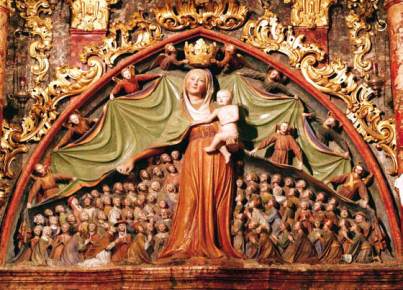 BREZJE
SVETA GORA
PTUJSKA GORA
TURNIŠČE
ZAPLAZ
PETROVČE – MARIJINO OBISKANJE
PTUJSKA GORA - MARIBOR
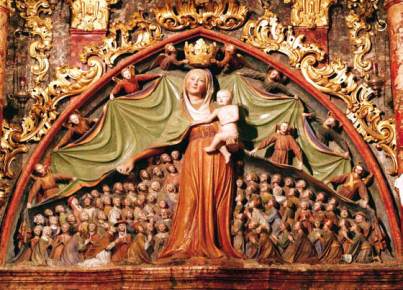 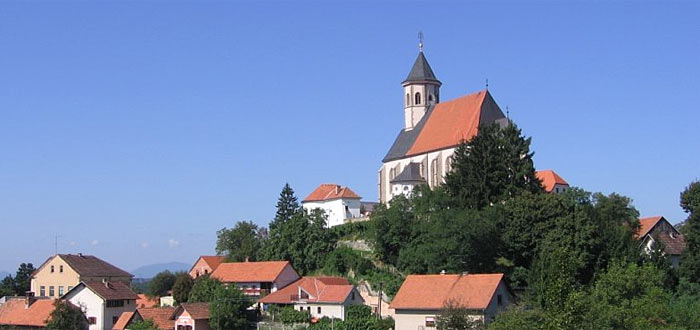 S KATERIM ROMARSKIM SVETIŠČEM JE POVEZANA SLIKA IN V KATERO ŠKOFIJO SPADA?
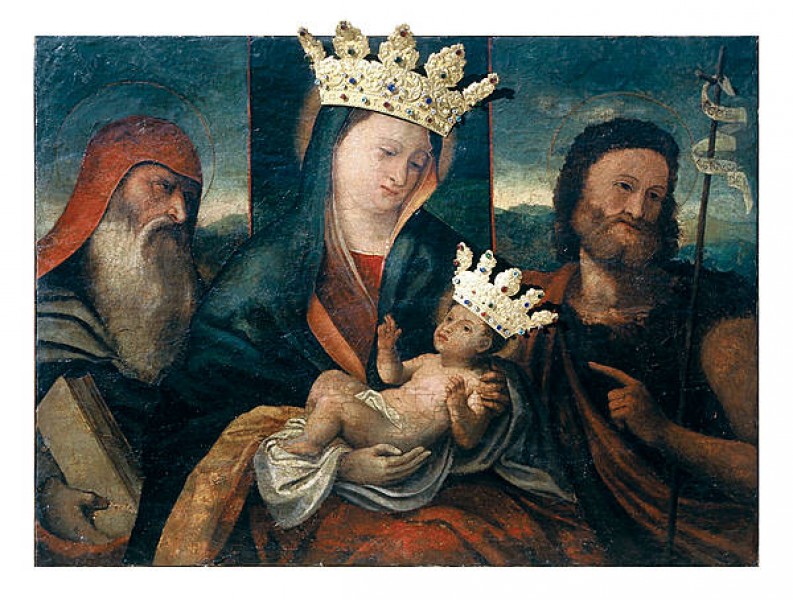 BREZJE
SVETA GORA
PTUJSKA GORA
TURNIŠČE
ZAPLAZ
PETROVČE – MARIJINO OBISKANJE
SVETA GORA - KOPER
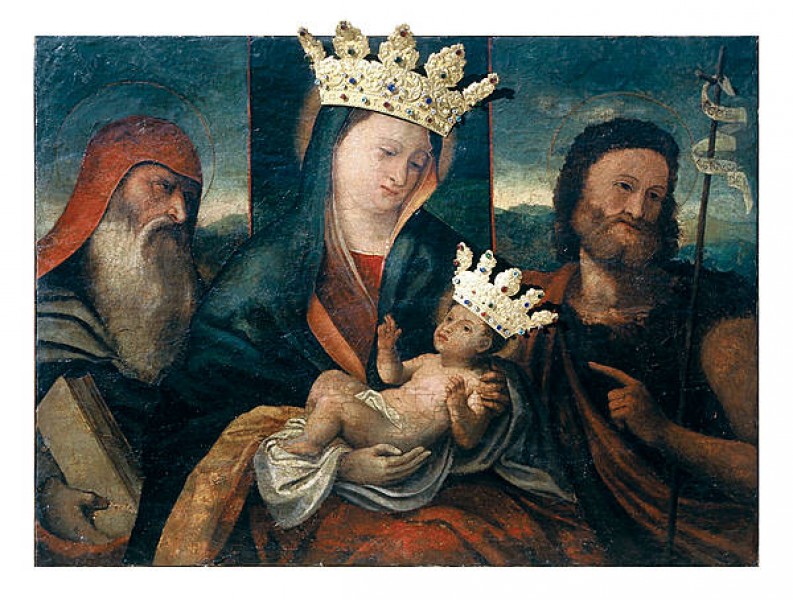 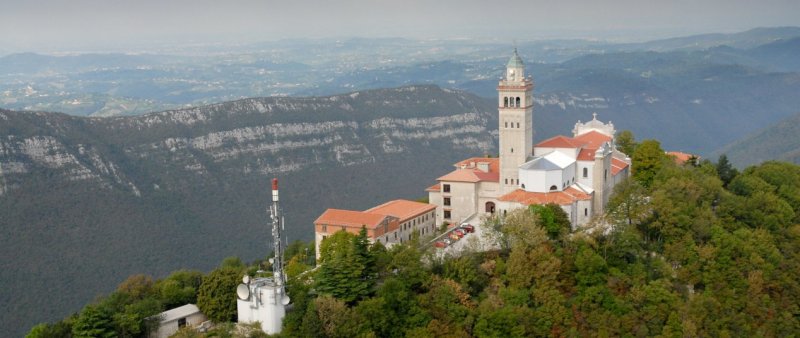 S KATERIM ROMARSKIM SVETIŠČEM JE POVEZANA SLIKA IN V KATERO ŠKOFIJO SPADA?
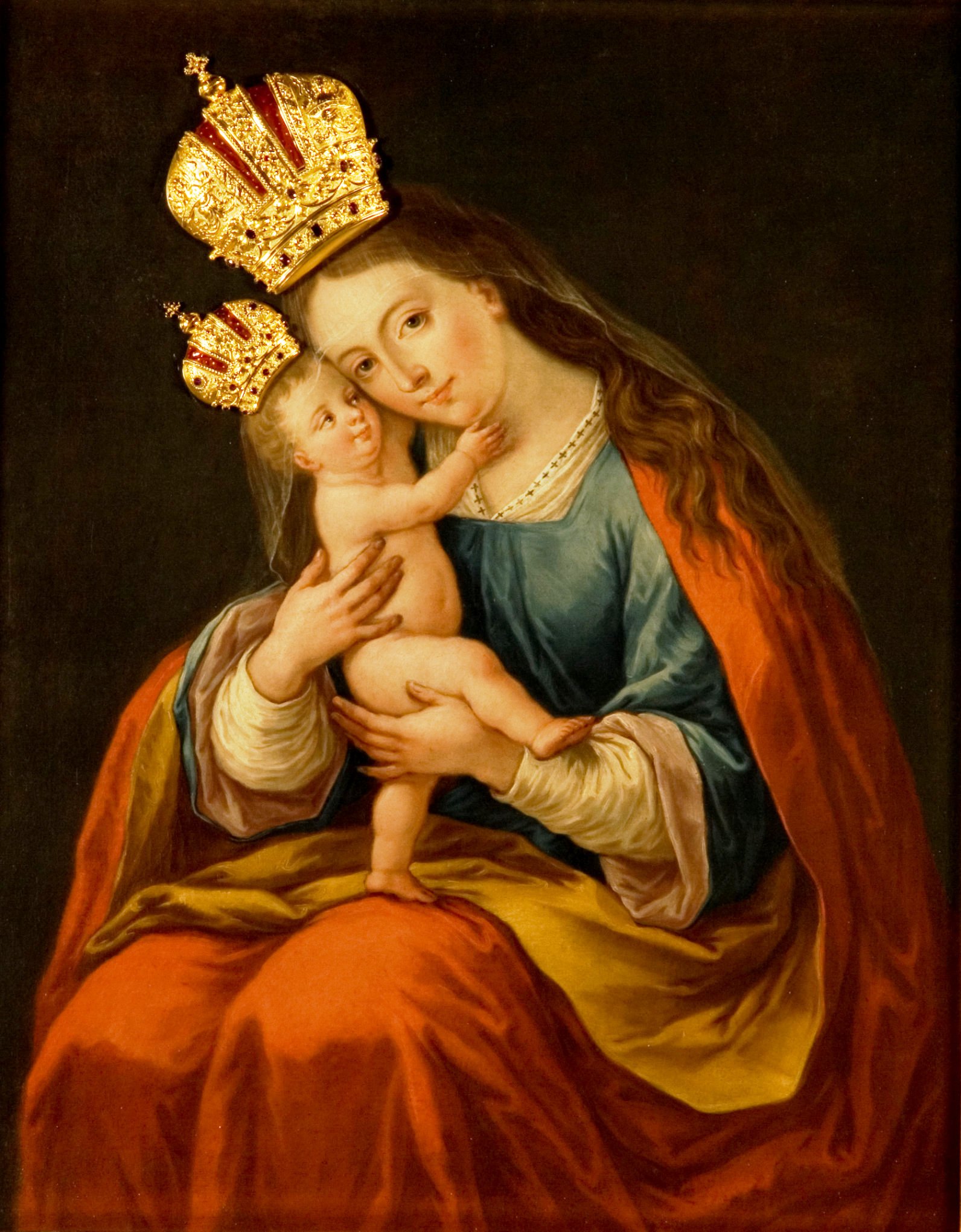 BREZJE
SVETA GORA
PTUJSKA GORA
TURNIŠČE
ZAPLAZ
PETROVČE – MARIJINO OBISKANJE
BREZJE - LJUBLJANA
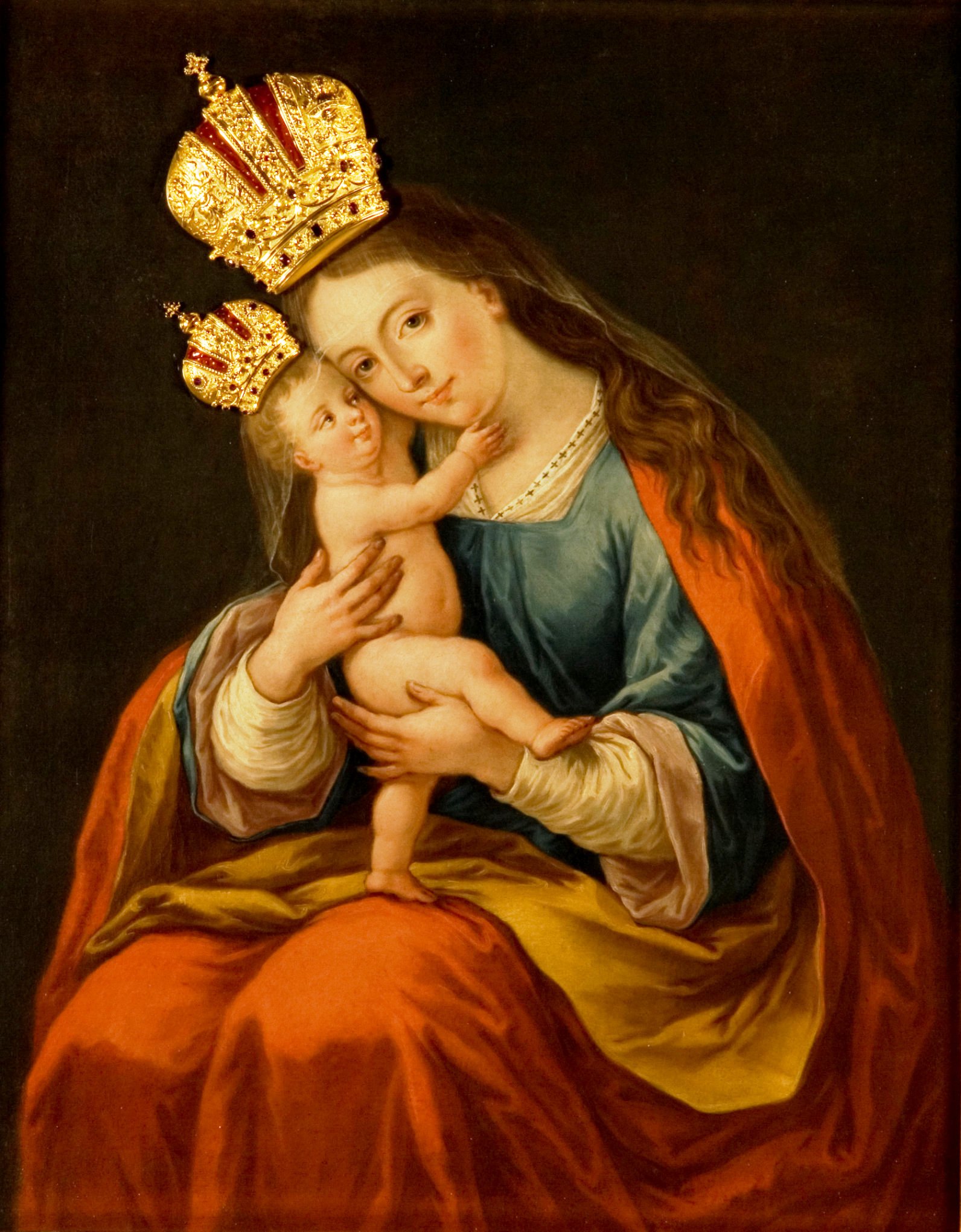 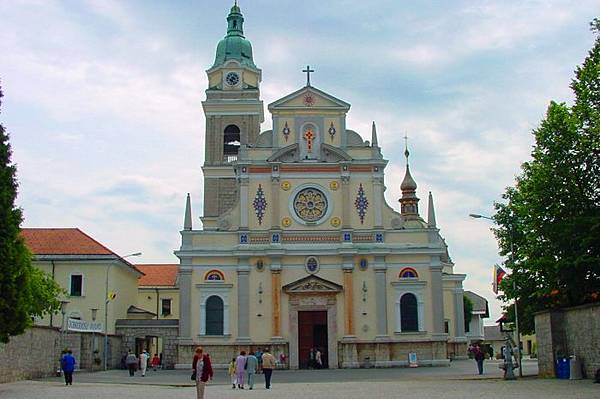 SMISELNO ZDRUŽI
1 Škofija Murska Sobota
A: ZAPLAZ
B: TURNIŠČE
2. Škofija Novo mesto
C: PETROVČE
3. Škofija Celje
SMISELNO ZDRUŽI
2. Škofija Novo mesto
A: ZAPLAZ
1 Škofija Murska Sobota
B: TURNIŠČE
3. Škofija Celje
C: PETROVČE
SMISELNO ZDRUŽI
1. Škofija 
Novo mesto
A: ANTON STRLE
2. Škofija Murska Sobota
B: DANIJEL HALAS
3. Škofija Ljubljana
C: ALOJZIJ GROZDE
4. Škofija Maribor
D: CVETANA  PRIOL
SMISELNO ZDRUŽI
3. Škofija Ljubljana
A: ANTON STRLE
2. Škofija Murska Sobota
B: DANIJEL HALAS
1. Škofija 
Novo mesto
C: ALOJZIJ GROZDE
4. Škofija Maribor
D: CVETANA  PRIOL
SMISELNO ZDRUŽI
1. Škofija 
Novo mesto
A: ANTON VOVK
2. Škofija Murska Sobota
B: ANTON MARTIN SLOMŠEK
3. Škofija Ljubljana
C: FRIDERIK IRENEJ BARAGA
4. Škofija Maribor
SMISELNO ZDRUŽI
3. Škofija Ljubljana
A: ANTON VOVK
2. Škofija Murska Sobota
B: ANTON MARTIN SLOMŠEK
4. Škofija Maribor
C: FRIDERIK IRENEJ BARAGA
1. Škofija 
Novo mesto
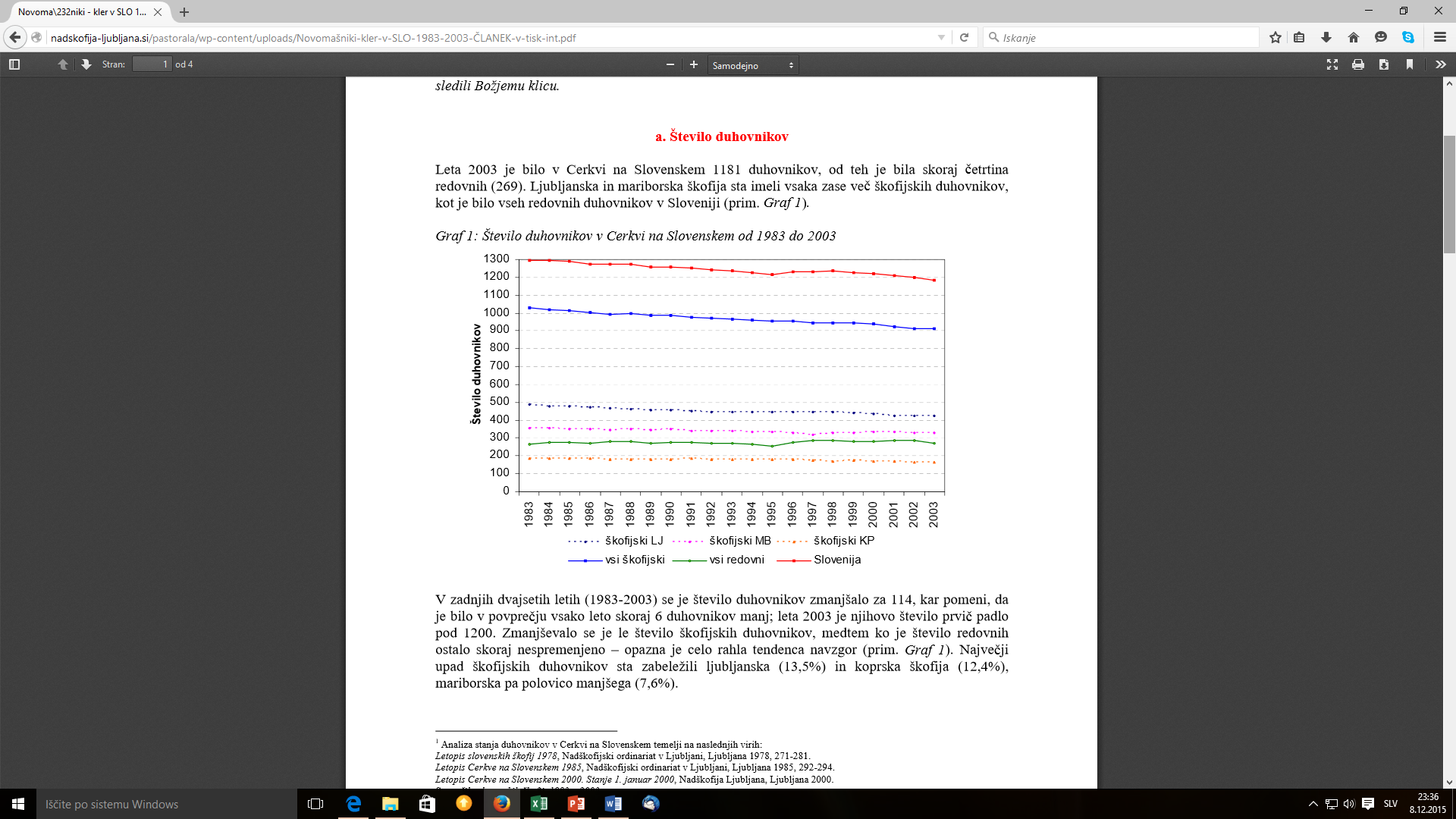 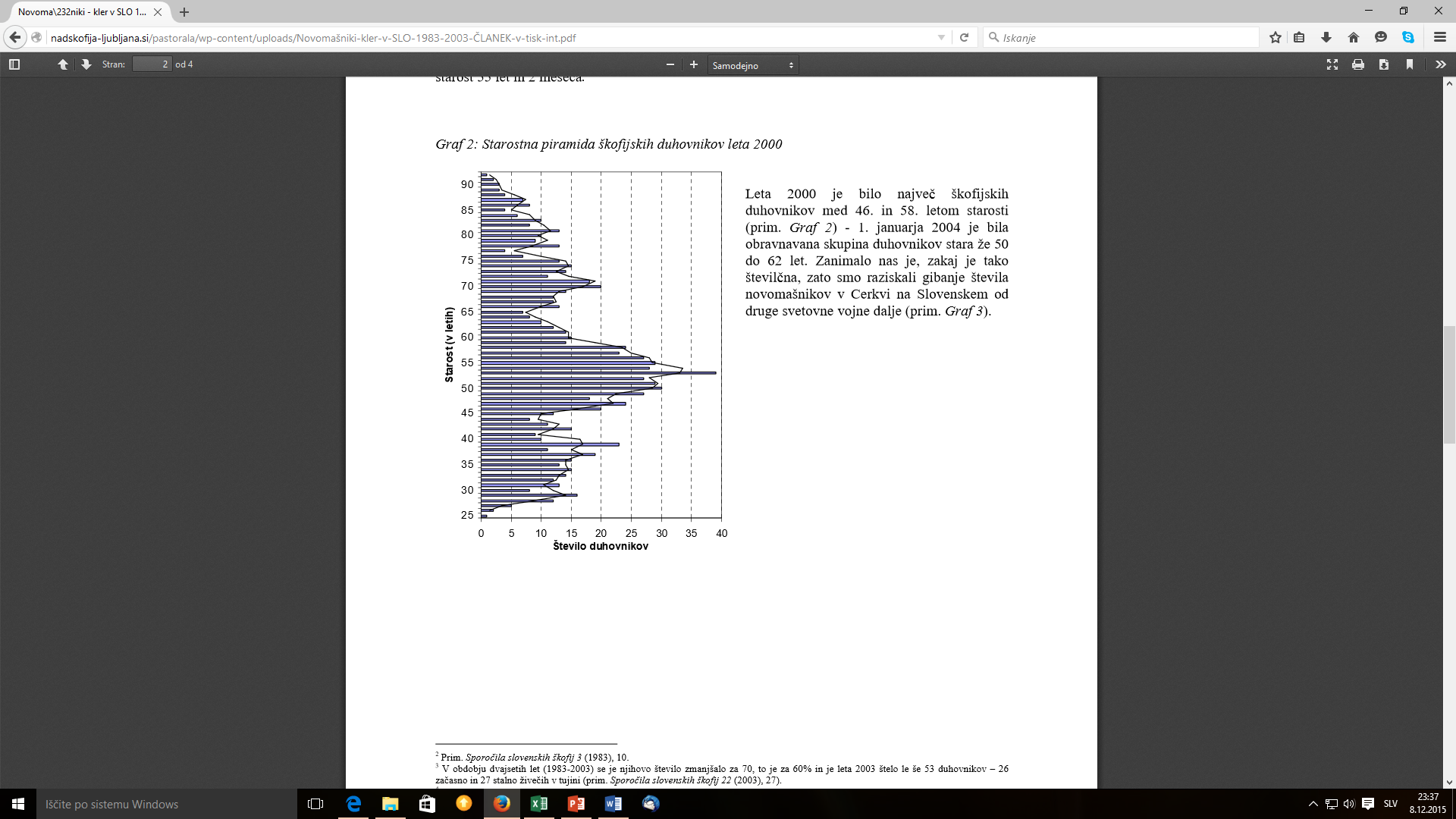 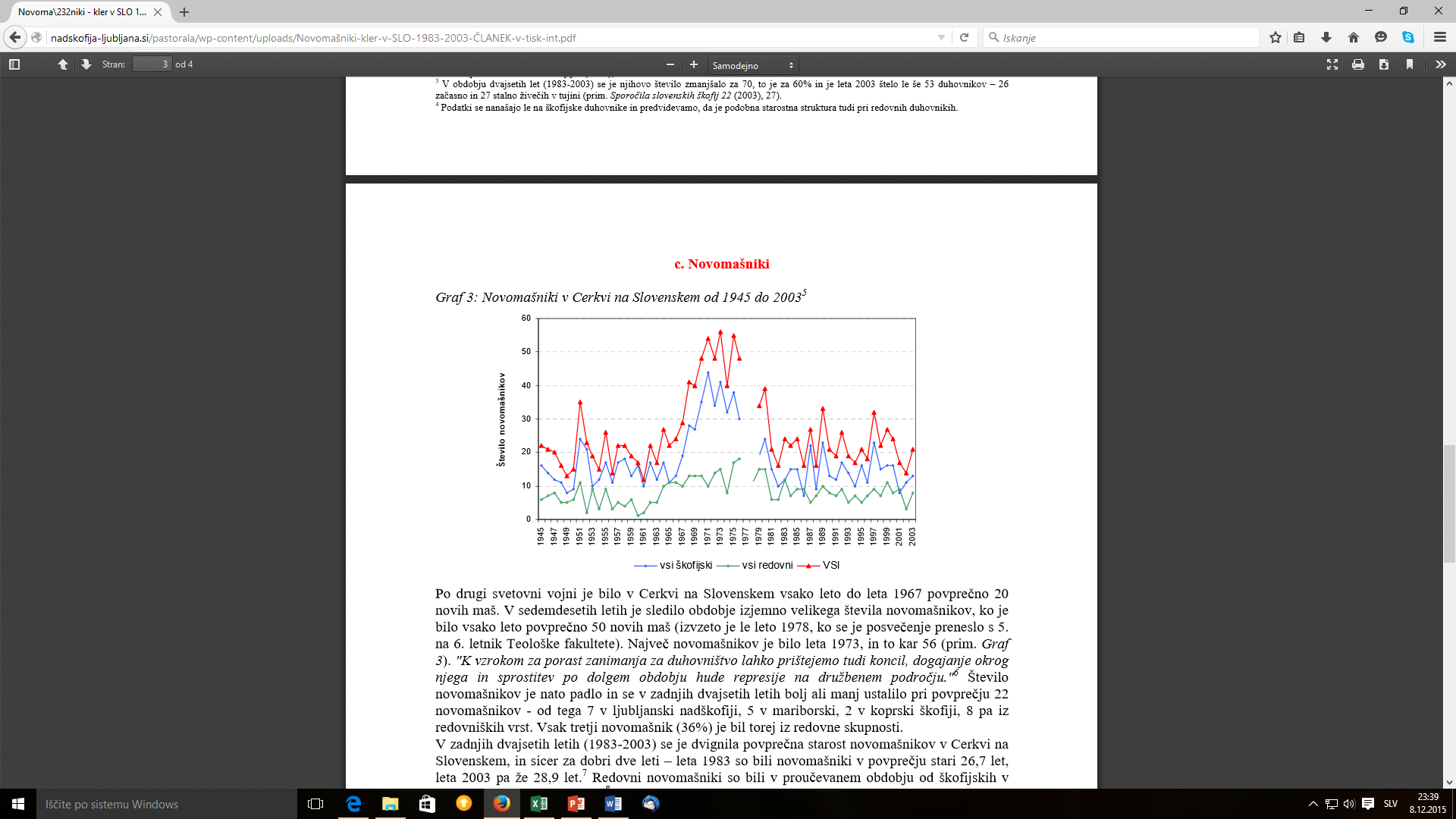 KOLIKO DUHOVNIKOV JE V SLOVENIJI BILO V SLOVENIJI LETA 2012?
KOLIKO DUHOVNIKOV JE V SLOVENIJI BILO V SLOVENIJI LETA 2012?
Vsako leto 6 duhovnikov manj.
Kakšna je kratica za Konferenco redovnih ustanov Slovenije?
KRS
 KORUS
 KRUS
 KREUS
Kakšna je kratica za Konferenco redovnih ustanov Slovenije?
KRS
 KORUS
 KRUS
 KREUS
Kakšna NI naloga KORUS-a?
Zagotavlja skupno predstavništvo redovnikov in redovnic pri cerkvenih in civilnih oblasteh.
 Povezuje vse redovne skupnosti v Sloveniji.
Prizadeva si, da utrjuje občestvo med različnimi redovnimi ustanovami, ob spoštovanju in upoštevanju posebnosti različnih karizem.
 Daje dovoljenje za obstoj novim redovnim    skupnostim.
Kakšna NI naloga KORUS-a?
Zagotavlja skupno predstavništvo redovnikov in redovnic pri cerkvenih in civilnih oblasteh.
 Povezuje vse redovne skupnosti v Sloveniji.
Prizadeva si, da utrjuje občestvo med različnimi redovnimi ustanovami, ob spoštovanju in upoštevanju posebnosti različnih karizem.
 Daje dovoljenje za obstoj novim redovnim    skupnostim.
Koliko redov deluje v Sloveniji?
10 različnih redov
  5 ženskih in 3 moški redovi. 
 18 ženskih in 12 moških redov.
 V Sloveniji ne deluje več noben red.
Koliko redov deluje v Sloveniji?
10 različnih redov
  5 ženskih in 3 moški redovi. 
 18 ženskih in 12 moških redov.
 V Sloveniji ne deluje več noben red.
Kje imajo svoj sedež CISTERCIJANI?
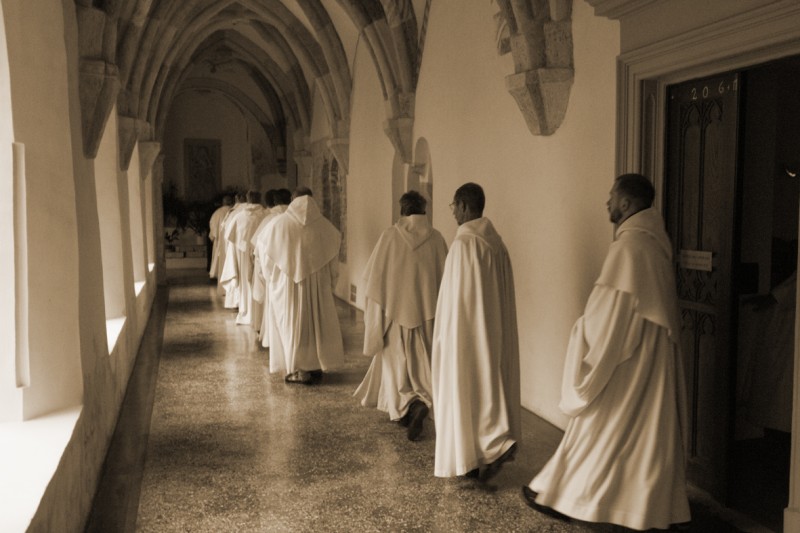 PLETARJE
 RAKOVNIK
 STIČNA
 LJUBLJANA
Kje je sedež CISTERCIJANOV?
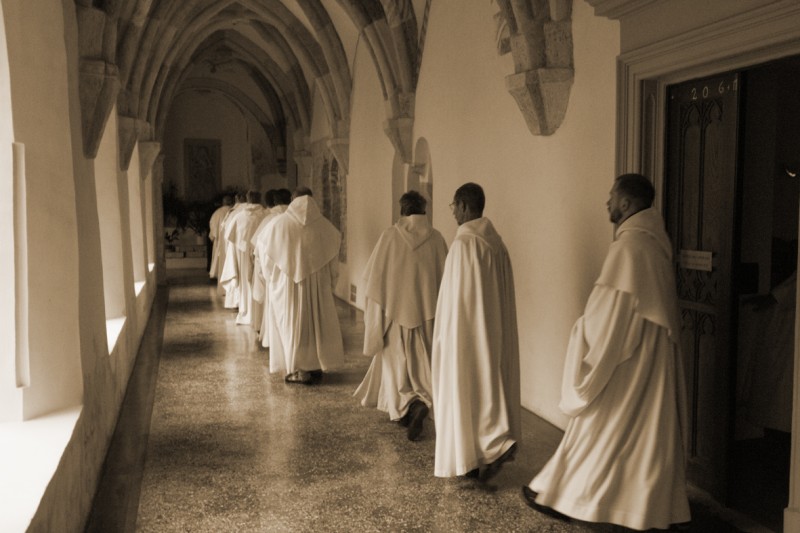 PLETARJE
 RAKOVNIK
 STIČNA
 LJUBLJANA
Kje je sedež KARTUZIJANOV?
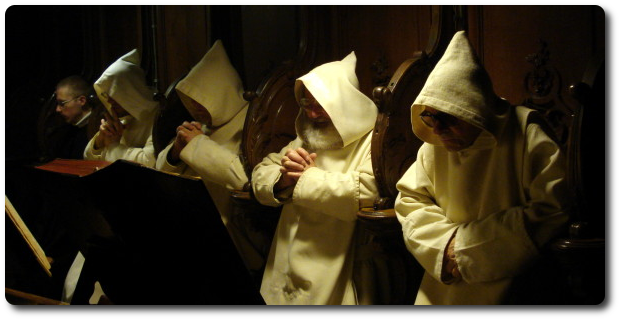 PLETARJE
 RAKOVNIK
 STIČNA
 LJUBLJANA
Kje je sedež KARTUZIJANOV?
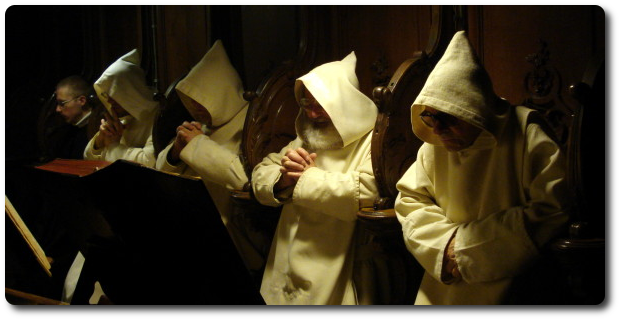 PLETARJE
 RAKOVNIK
 STIČNA
 LJUBLJANA
Kaj je skupno vsem redovnikom na slikah?
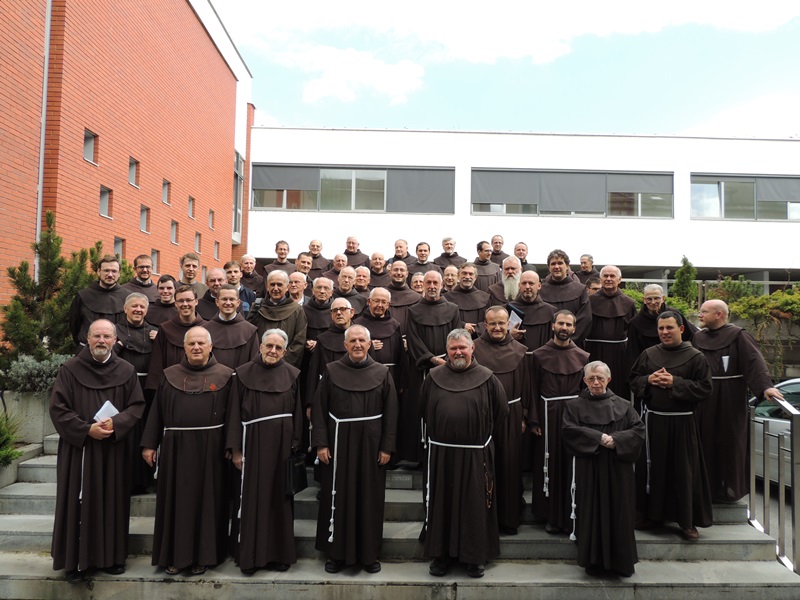 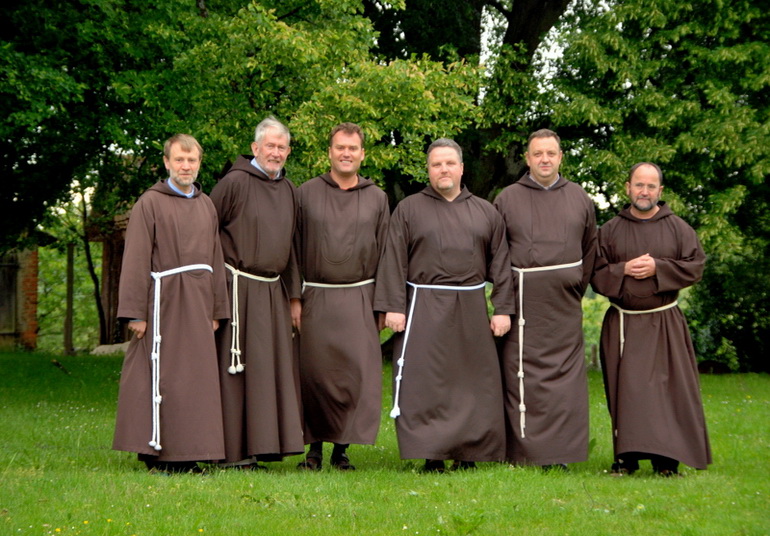 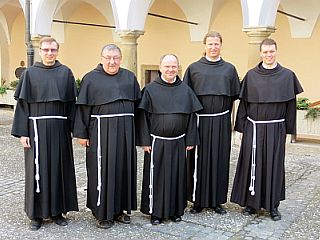 SO FRANČIŠKOVI BRATJE
 NA VSEH TREH SLIKAH SO KAPUCINI 
 NA VSEH TREH SLIKAH SO MINORITI
 NA VSEH TREH SLIKAH SO FRANČIŠKANI
Kaj je skupno vsem redovnikom na slikah?
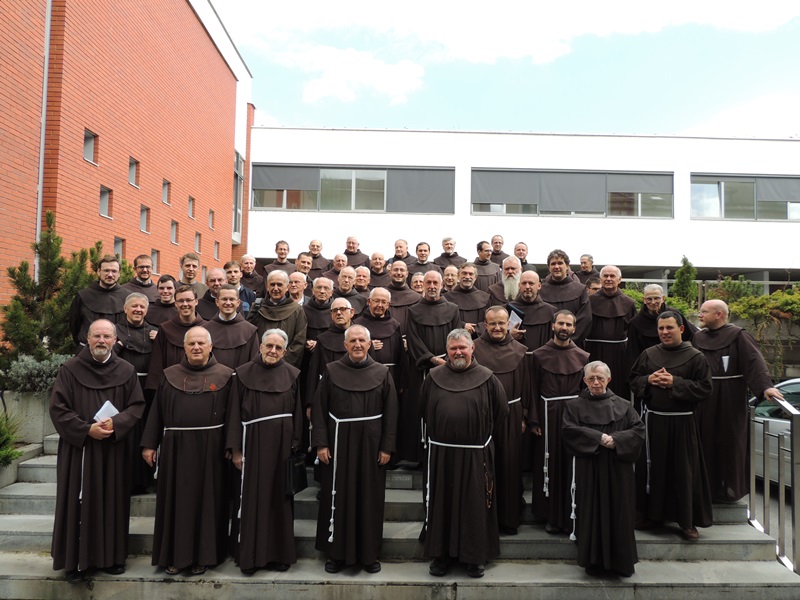 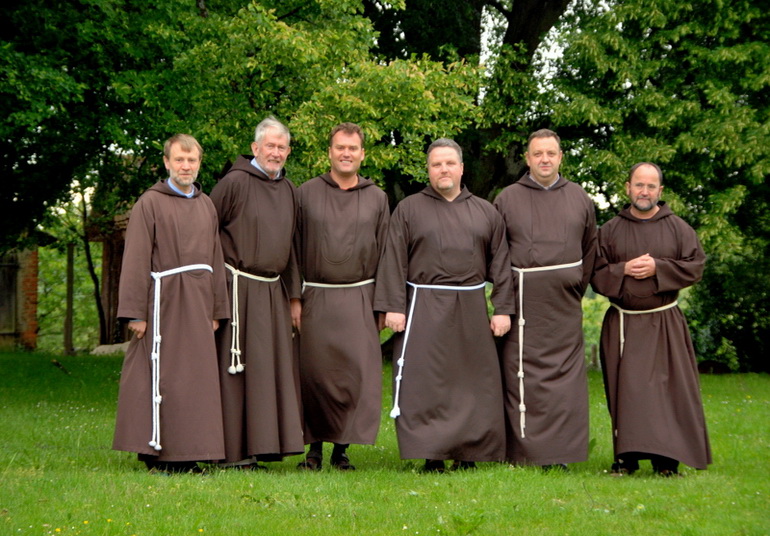 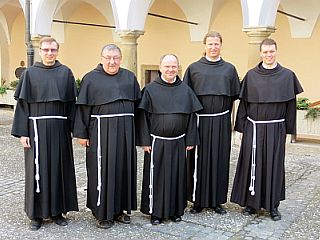 SO FRANČIŠKOVI BRATJE
 NA VSEH TREH SLIKAH SO KAPUCINI 
 NA VSEH TREH SLIKAH SO MINORITI
 NA VSEH TREH SLIKAH SO FRANČIŠKANI
Kdo je na sliki?
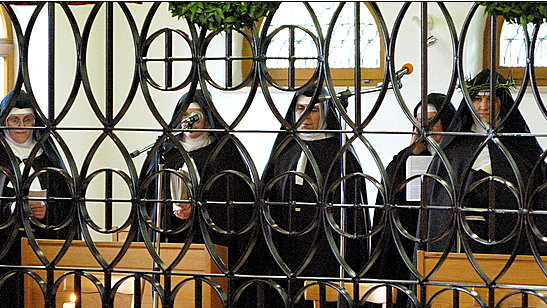 KARUZIJANKE
 KLARISE
 DOMINIKANKE
 ŠOLSKE SESTRE
Kdo je na sliki?
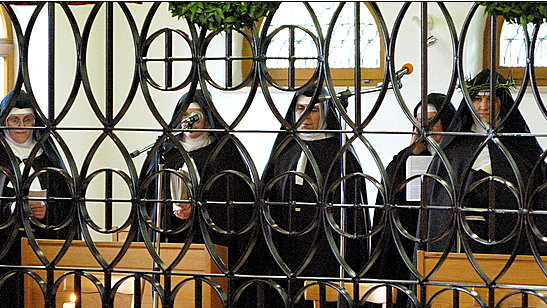 KARUZIJANKE
 KLARISE
 DOMINIKANKE
 ŠOLSKE SESTRE
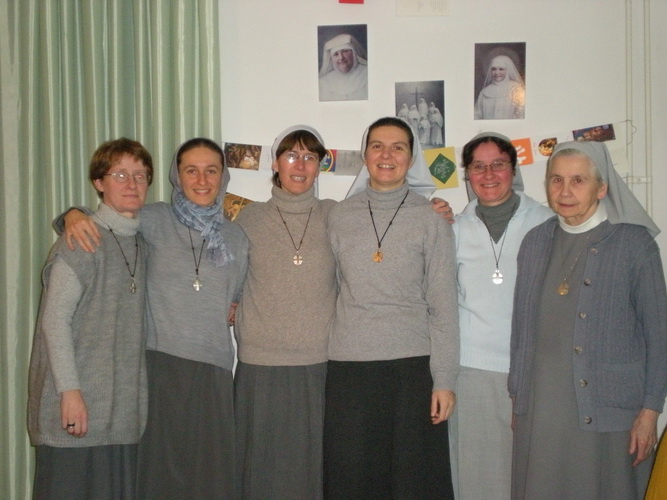 Kdo je na sliki?
KARUZIJANKE
 KLARISE
 FRANČIŠKANKE MARIJINE MISIJONARKE
 USMILJENKE
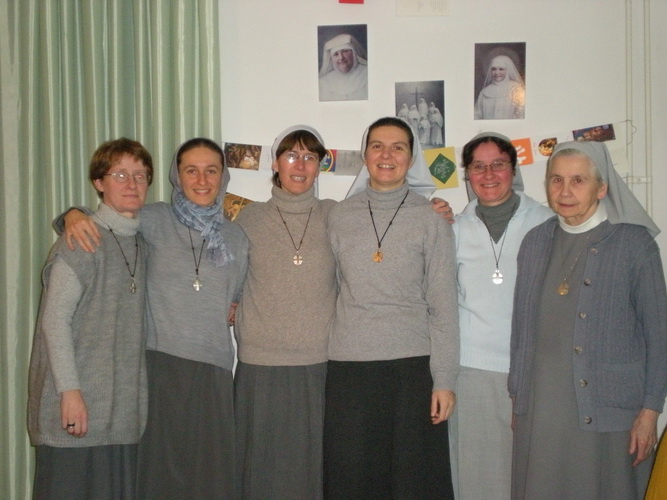 Kdo je na sliki?
KARUZIJANKE
 KLARISE
 FRANČIŠKANKE MARIJINE MISIJONARKE
 USMILJENKE
Kdo je na sliki?
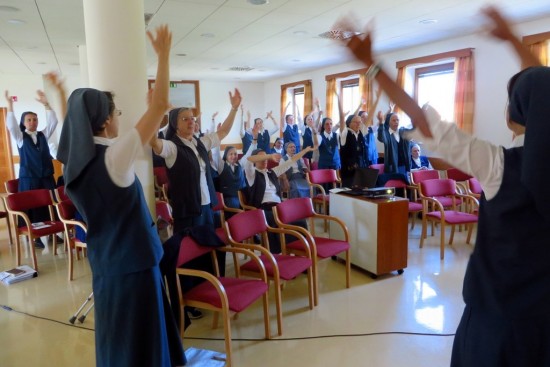 KARUZIJANKE
 KLARISE
 URŠULINKE
 ŠOLSKE SESTRE
Kdo je na sliki?
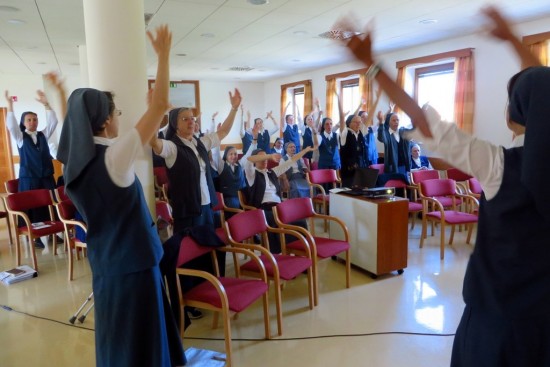 KARUZIJANKE
 KLARISE
 URŠULINKE
 ŠOLSKE SESTRE
KOLIKO ŽUPNIJ JE V SLOVENIJI, ČE VEŠ, DA JE V SLOVENIJI 452 OBIČAJNIH OSNOVNIH ŠOL?
428
  503
 785
 1215
KOLIKO ŽUPNIJ JE V SLOVENIJI, ČE VEŠ, DA JE V SLOVENIJI 452 OBIČAJNIH OSNOVNIH ŠOL?
428
  503
 785
 1215
KATERA REDOVNA SKUPNOST OPRAVLJA NAVEČ ŽUPNIJ?
JEZUITI 
  FRANČIŠKANI
 SELEZIJANCI
 DOMINIKANCI
KATERA REDOVNA SKUPNOST OPRAVLJA NAVEČ ŽUPNIJ?
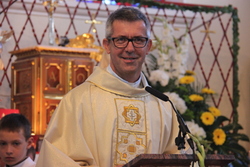 JEZUITI (5)
  FRANČIŠKANI (15)
 SELEZIJANCI (21) 
 MINORITI (10)
KATERI SKUPNOSTI PRIPADA VELIK MOJSTER MOZAIKOV NA SLIKI?
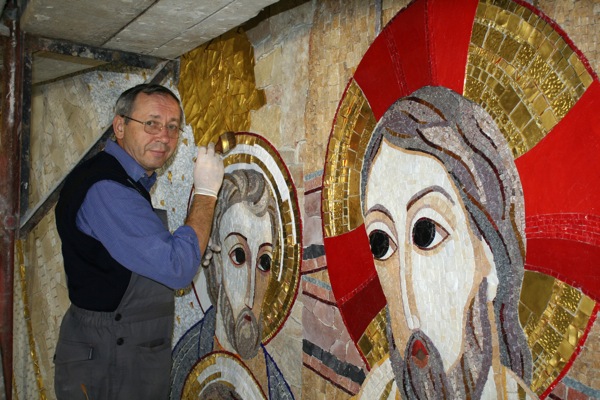 JEZUITIOM 
  FRANČIŠKANOM
 LAZARISTOM
 DOMINIKANCI
KATERI SKUPNOSTI PRIPADA VELIK MOJSTER MOZAIKOV NA SLIKI?
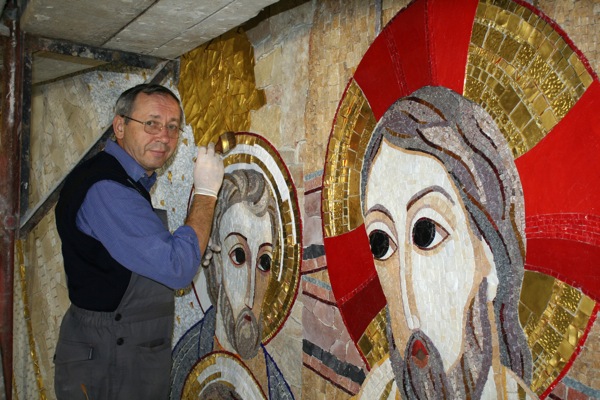 JEZUITIOM 
  FRANČIŠKANOM
 LAZARISTOM
 DOMINIKANCI
Katera od spodnjih trditev ne velja za Skavte v Sloveniji?
Skavtstvo se je v Sloveniji začelo že 22. oktobra 1922. Po drugi svetovni vojni skavtska organizacija zaradi političnih razmer ni bila dovoljena.
 V 60-ih letih je skavtstvo poskušal oživeti Boris Kham. 
Organizacija je delovala v ilegali do 31. marca 1990, ko je bilo ustanovljeno Združenje slovenskih katoliških skavtinj in skavtov, ki je štelo 70 članov. To je bila edina skavtska organizacija v takratni Jugoslaviji, ena prvih v Vzhodni in Srednji Evropi ter prvo katoliško združenje, ki je nastalo po 2. svetovni vojni v Sloveniji.
Od leta 2003 je skavtstvo v Sloveniji spet v zatonu.
Katera od spodnjih trditev ne velja za Skavte v Sloveniji?
Skavtstvo se je v Sloveniji začelo že 22. oktobra 1922. Po drugi svetovni vojni skavtska organizacija zaradi političnih razmer ni bila dovoljena.
 V 60-ih letih je skavtstvo poskušal oživeti Boris Kham. 
Organizacija je delovala v ilegali do 31. marca 1990, ko je bilo ustanovljeno Združenje slovenskih katoliških skavtinj in skavtov, ki je štelo 70 članov. To je bila edina skavtska organizacija v takratni Jugoslaviji, ena prvih v Vzhodni in Srednji Evropi ter prvo katoliško združenje, ki je nastalo po 2. svetovni vojni v Sloveniji.
Od leta 2003 je skavtstvo v Sloveniji spet v zatonu.
Katera trditev ne velja za ORATORIJE v Sloveniji?
V Slovenijo je oratorij v obliki nedeljskega in vsakodnevnega oratorija prišel skupaj s salezijanci in salezijanci sotrudniki v letu 1901. 
V času po II. svetovni vojni so bili oratoriji še posebej živi. 
Leta 1988 je Salezijanska družina po vsem svetu obhajala stoletnico don Boskove smrti. To je bila tudi v Sloveniji spodbuda za nove korake aktivnega dela za slovensko mladino. Slovenski salezijanci so z mladimi animatorji pripravili projekt Don Boskov šotor, ki je krožil predvsem po salezijanskih župnijah. Sestre HMP so v župniji Ljubljana sv. Jakob pripravile katehetski program v oratorijskem slogu z naslovom Bambo in z vsebinskim sporočilom o zakramentih. Oba programa sta imela vse elemente današnjega oratorija.
Od leta 1995 izhaja  Oratorijski priročnik – poenotenje in razširitev oratorija
Katera trditev ne velja za ORATORIJE v Sloveniji?
V Slovenijo je oratorij v obliki nedeljskega in vsakodnevnega oratorija prišel skupaj s salezijanci in salezijanci sotrudniki v letu 1901. 
V času po II. svetovni vojni so bili oratoriji še posebej živi. 
Leta 1988 je Salezijanska družina po vsem svetu obhajala stoletnico don Boskove smrti. To je bila tudi v Sloveniji spodbuda za nove korake aktivnega dela za slovensko mladino. Slovenski salezijanci so z mladimi animatorji pripravili projekt Don Boskov šotor, ki je krožil predvsem po salezijanskih župnijah. Sestre HMP so v župniji Ljubljana sv. Jakob pripravile katehetski program v oratorijskem slogu z naslovom Bambo in z vsebinskim sporočilom o zakramentih. Oba programa sta imela vse elemente današnjega oratorija.
Od leta 1995 izhaja  Oratorijski priročnik – poenotenje in razširitev oratorija
Koliko cerkva je v Sloveniji?
Okoli 1500. 
 Okoli 2000. 
 Malo manj kot 2500. 
 Skoraj 3000.
Koliko cerkva je v Sloveniji?
Okoli 1500. 
 Okoli 2000. 
 Malo manj kot 2500. 
 Skoraj 3000.
Koliko cerkva je v Sloveniji?
Okoli 1500. 
 Okoli 2000. 
 Malo manj kot 2500. 
 Skoraj 3000.
Koliko cerkva je v Sloveniji?
Okoli 1500. 
 Okoli 2000. 
 Malo manj kot 2500. 
 Skoraj 3000.
Kateremu svetniku je v Sloveniji posvečenih največ cerkva?
Sv. Frančišku Assisškemu.  
 Sv. Antonu Padovanskemu. 
 Sv. Nikolaju.  
 Sv. Jožefu.
Kateremu svetniku je v Sloveniji posvečenih največ cerkva?
Sv. Frančišku Assisškemu.  
 Sv. Antonu Padovanskemu. 
 Sv. Nikolaju. (okoli 200 )  
 Sv. Jožefu.
Kdaj smo se Slovenci posvetili Mariji?
25.  marca 1904. 
 8. decembra 1945. 
 8. septembra leta 1900. 
 15. avgusta leta 1992 .
Kdaj smo se Slovenci posvetili Mariji?
25.  marca 1904. 
 8. decembra 1945. 
 8. septembra leta 1900. 
 15. avgusta leta 1992 .